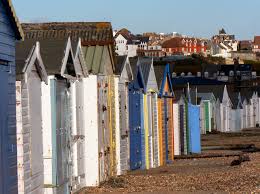 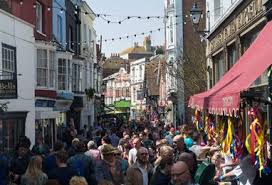 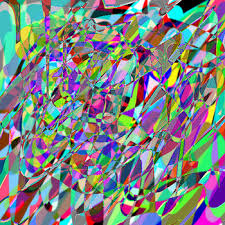 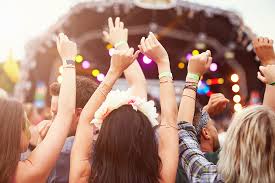 Hastings Opportunity AreaHelen Kay, Programme Director
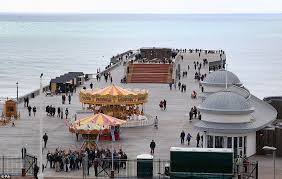 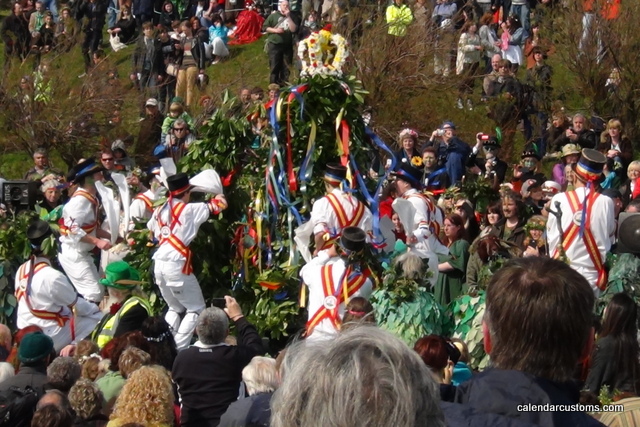 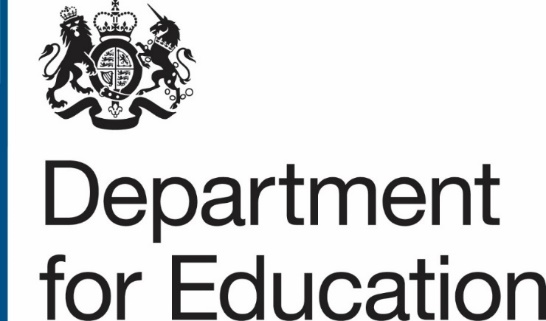 The opportunity areas
Six areas were announced 4 October 2016: 

Blackpool
Scarborough
Oldham
Derby
Norwich 
West Somerset
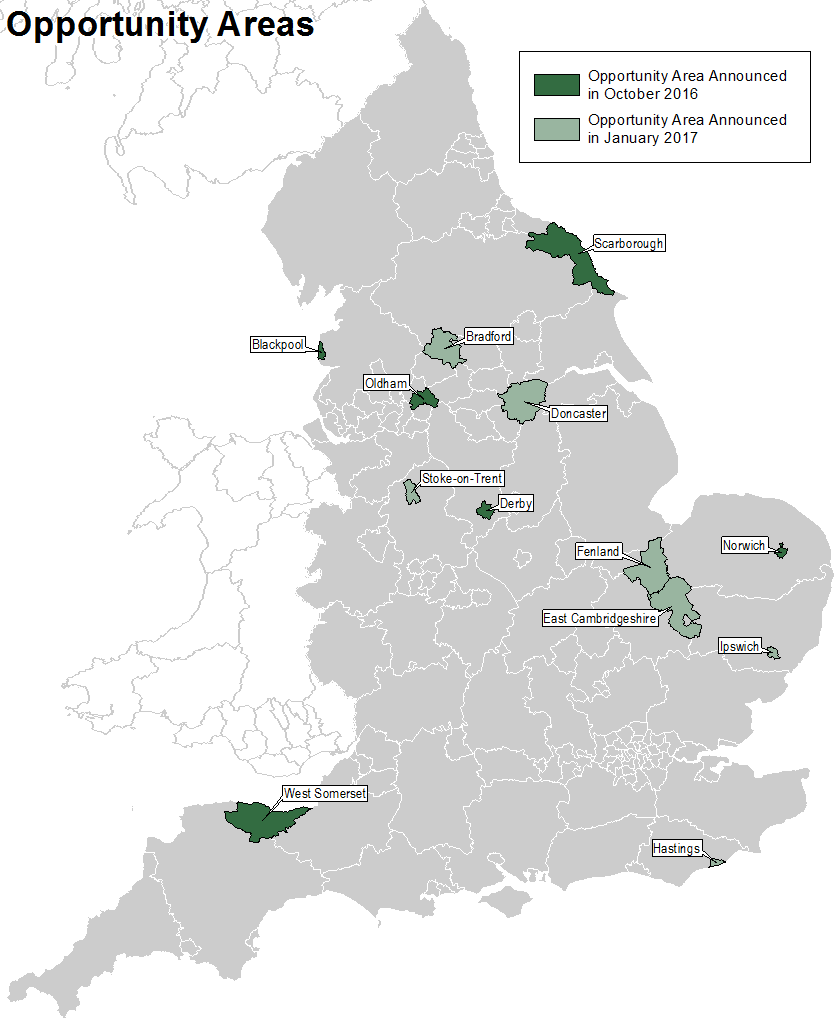 A further six areas were announced 18 January 2017:

Doncaster 
Bradford
Stoke-on-Trent
Ipswich
Hastings
Fenland and East Cambridgeshire
[Speaker Notes: Social mobility is the breaking of the link between a child’s family background and where they get to in life, with their background and destination often measured by social class (which usually looks at their profession) or by income.’
Opportunity Areas will see local partnerships formed with early years providers, schools, colleges, universities, businesses, charities and local authorities to ensure all children and young people have the opportunity to reach their full potential.]
Why these 12 Opportunity Areas?
Based on the Social Mobility Commission’s social mobility index and DfE’s education data, areas were identified as facing challenges to social mobility.
Other factors were also taken into account in selecting these 12 Opportunity Areas, including:
Regional spread 

Type of area 

Local support

The primary purpose of Opportunity Areas is to focus local and national resources on a common goal – to increase social mobility. We want to learn from what works in these initial 12 areas, capturing which challenges all areas share and what is unique to a particular place. 

Hastings ranks 282 of 324 on the social mobility commission’s index. It is the only Opportunity Area in the South East.
[Speaker Notes: This ranks 324 local authority districts based on a range of indices across the life-cycle, grouped under four headings: early years, school, youth and adulthood.

Regional spread – we wanted to include districts in the north (with a particular focus here because of the Northern Powerhouse), midlands and south
Type of area – we wanted a spread of coastal, urban and rural areas
Local support – we wanted to start with areas we know have the capacity and willingness to participate, as the quickest way to get this off the ground, based on discussions we held as part of our previous cold spots work.]
What support will Opportunity Areas access?
£72 million of new funding to support targeted, local work in a small number of Opportunity Areas to address the biggest challenges each of these areas face. 

An innovation fund to improve teaching and leadership, worth £75 million, for the most challenging areas of the country, including Opportunity Areas. Call for proposals is now live and we are prioritising OA as part of this. 

Investing in improving careers and enterprise provision in Opportunity Areas through the Careers and Enterprise Company. 

The National Collaborative Outreach Programme – aiming to increase the number of disadvantaged young people in Higher Education by 2020.  (HEPP SY)

Education Endowment Foundation (EEF) Research Schools – £3.5m available to establish hubs of expertise across schools, encouraging research and innovation through interventions proven by the EEF to advance social mobility.
Hastings Opportunity Area
Over Summer 2017, DfE worked with partners to gather and analyse evidence and data about the strengths and challenges across Hastings’ education system, and to investigate some of the root causes
HOA Partnership Board – established – to provide advice, recommendations, support and challenge to the Programme  
Working Groups established for key priorities
Delivery Plan finalised and launched
Now in Implementation phase
[Speaker Notes: The partnership board (of around 10 – 12 members) will play a key role in Hastings; 
There are a range of local representatives including Voluntary Sector, Schools, Local Authority, Voluntary Sector, Local Employers;  
Richard Meddings, independent chair;
Partnership Board members will bring expertise and local knowledge to advise the DfE Head of Delivery’s decision making.  Jessica Stubbings SLES attends the Board.

Working Groups – set up to oversee and advise on priority areas; ensure synergy and promote coherence across the programmes and existing ESCC priorities. 
There have also been breakfast briefings provided to meetings of all Headteachers.

Action plan for the HOA has been developed, currently being signed off by Education Secretary and will start release of the £6m funding.]
What will the Partnership Board focus on?
Board – has agreed 4 priorities for the opportunity area:
Improving literacy outcomes;
Improving maths outcomes;
Mental health and resilience;
Broadening horizons and developing new skills for employment.
Improving literacy and maths outcomes;
Children in Hastings have good start in literacy – but this not translating to achievement at KS2 and 3, particularly for disadvantaged pupils

Plan – set of actions to improve literacy across Key Stages, linked to Hastings wide literacy campaign and parental engagement to develop literacy in the home

Achievement in maths across all stages is low

Plan – build on good practice developed via the Maths Hub, attract and grow excellent maths teachers

Working Groups – for Literacy and Maths. Representative from all Academy Trusts in Hastings and the LA (Danielle Cassell, SLES; Celia Lamden, Health Visiting and Children’s Centres).
Hastings Opportunity Area:   Literacy
Early Feb - Small grp mtg to agree priorities
22 Feb –Scoped proposal developed and agreed.
Review procurement to find ways to deliver
Paper to Partnership Board. – 23 February.
June Launch? Link to story telling festival??
Mid March: Literacy campaign out to tender
Hastings Opportunity Area:   Literacy
April onwards – DC– conversation with Trust/schools re engagement in programme.
Early March - Agree schools requiring additional support
May onwards -  Named schools – reapply to Ruth Miskin or a/nother evidence based phonics approach – delivered over the Summer
Work out what’s been done and what the gaps are.
Paper to Partnership Board 20 April
Agreement on what we want to commission and how to procure this.
Auditing what home visitors etc need.
Out to tender – cd be through national literacy programme of other means of commissioning
Sept – Start Implementation
Hastings Opportunity Area: Maths
Sussex Maths Hub (St Paul’s Catholic College) continues to offer more training in Hastings area – specifically on early years numeracy and supporting the ‘Teach Meets’ see below
Report to PB at regular intervals
STEM Learning begin needs analysis with STEM departments
Hastings Opportunity Area: Maths
STEM Learning begin needs analysis with STEM departments
Review possible next steps – emerging from DfE discussions
Work with DfE to review options for post-16  teacher recruitment and retention.
University of Brighton providing training for Sussex Coast maths teachers
Mid March Hold event: teach 1st, teach now, Hastings Maths teachers (primary, secondary, special, post 16
June – 2 event – networking opps etc
Sept – networking event
Mental health and resilience;
Clear priority for Hastings amongst Heads, parents, young people, voluntary sector and employers 

Evidence – linking non-cognitive skills; self-efficacy, self-regulation, emotional and social skills with improved outcomes

Plan –  support implementation of whole school and college approaches to promoting mental health, including training for mental health leads and champions in schools;   Building capacity of effective external mental health support with focus on younger children;  Develop universal approach to supporting families

Working Group – representatives from Health, Voluntary Sector, Academies incl Brian Hughes, Early Help; Nathan Caine, SEND and Penny Nice ISEND.
Hastings Opportunity Area: mental health
Brighton self-assessment reviewed at mh working group
Adapt Brighton self assessment for Hastings schools – HK to draft??
Review self assessment with Hastings schools – review in light of feedback
Agree backfill funding for schools to take part in SA
April – consultant to begin
Agree proposal of ‘consultant support and release for SENCOs for schools re MH
End April – meeting of schools to review findings of self assessment and review menu?
Self-assessment work in schools
June onwards – training of leads in schools re MH
Agreement on ‘package’ of training/support for their schools
Roll out of whole school trainings
Hastings Opportunity Area: mental health
End Feb – proposal for expansion of I-Rock, including staffing and funding of this to be reviewed by project team and agreed in principle.
March 16 – paper on plan and  funding proposal to Board for decision
March 16 – April – contract variation re I-Rock agreed CCG/ESCC, SPFT.
April– June – appoint/second staff to the increased service
End June onwards: Increased service delivered.
Discuss initial high level proposal – end Feb
Further dev model.
Consult on proposed model.
Agreed funding and staffing of model.
Further refine model in light of comments.
Recruit/second staff.
Service Begins.
Hastings Opportunity Area: mental health
End Feb – proposal for extension of offer and delivery structure for this – to be reviewed at meeting (also reviewing I-Rock proposals)
March 16 – funding provisionally agreed
April– June – appoint/second and  staff to the increased service
End June onwards = Training for staff in and linked to schools re Triple P.
Ongoing supervision/reflective practice sessions for staff involved in delivery of Triple P
23 Feb – initial planning mtg for event
26 April – Network meeting takes place
Discuss initial high level proposal – end Feb
Develop detailed spec and commission org to deliver
Commission social media campaign
Deliver Social Media Campaign
End April – mtg with schools to review Self-Assessment Audit
20 April: Paper to Board on proposed ‘package’ of training/support and possible ‘menu’ of interventions and possible delivery routes (incl. vol sector small grants scheme)
Broadening Horizons and Preparing Young People for Work;
Pupils in Hastings are overall less likely to progress into sustained further education post 16

Plan –  all Hastings secondary school and college pupils to receive at least 4  meaningful encounters with employers; support schools to engage proactively with local employers; introduce an entitlement to high quality, regular enrichment for all pupils across Hastings

Working Group – Chair Graham Peters, East Sussex Local Enterprise Partnership, Representatives from HBC, Voluntary Sector, Employers, and LA – Caroline McKiddie SLES.
Hastings Opportunity Area: Broadening Horizons
2 March - Successful applicants for delivery of additional employer encounters - to be placed on CEC menu of activities announced
18 March -  monthly reporting on employer encounters begins – on monthly basis for remainder of programme.
Sept – delivery of additional employer encounters begins
26 Feb – training for all schools
March onwards – schools offered ind training by Careers and Enterprise Co-ordinator.
Sept – delivery of additional employer encounters begins
Hastings Opportunity Area: Broadening Horizons
End April/Early May. Enrichment Co-ordinator in post.
16 Feb. Agree Enrichment co-ordinator JD and job level.
Final proposal – presented to  EFT mtg
Advertise role and recruit
Early April - Proposal for funding programme –ie grant to schools/grants programme for individual providers) – test out with schools and others
Develop and consult on Charter for Hastings c/yp
Map and pull together existing enrichment activity and providers – engagement with schools/providers/yp to map , review and develop plan for action
April-May: Grants programme advertised and decisions made
June – additional enrichment work begins. Detailed programme of activities in place – June onwards
21 Feb. Proposal for inset days enrichment activity – developed for Board.
March - Consult with yp, schools and providers on proposal – inset days, 10 possible ideas for engagement, proposal for deliverability, scope projectetd numbers and needs  etc
April – Draw up specification. What we want to deliver.  Agree detailed project plan with schools/colleges re inset days.  Put/invite potential orgs onto ESCC framework agreement.
May – June: Carry out  short competition re orgs to deliver
End June – Appoint orgs to deliver – 2-3 inset days over the course of the programme
Jan – 2 inset day
Review learning and re-tender where required.
July/Aug  - review logistics re delivery with orgs and schools for 1 and 2 inset days
Oct – first inset day
Next Steps:
Mental Health - Detailed papers – agreed by the Board: Expansion of I-Rock, Mental Health in schools and expansion of parenting programmes;

Commission expansion – contract variation, backfill funding to schools/college;

Broadening Horizons – work with schools re what they already offer re enrichment, test out ‘Hastings Children and young people’s charter’ and plans for Inset Days;

Agree – most effective way of commissioning providers to deliver the work: Grants/ESCC Framework;

Detailed papers – on overall approach to the Inset Days and Enrichment Offer;

Recruit enrichment co-ordinator;

Additional enrichment activities in schools to begin – June 2018;

First Inset Days – Autumn Term 2018.
Contact Details
Contacts: 
Helen Kay Programme Director

Helen.kay@eastsussex.gov.uk 
01323 466 864